Supplement Figure 1.
TumorMaps of Batch-corrected Normal Breast Transcriptomes with Epithelial Attributes
TDLU scores
% Epithelial nuclei
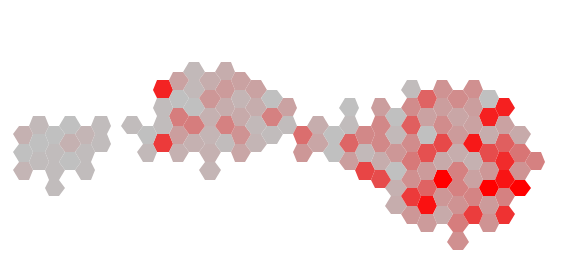 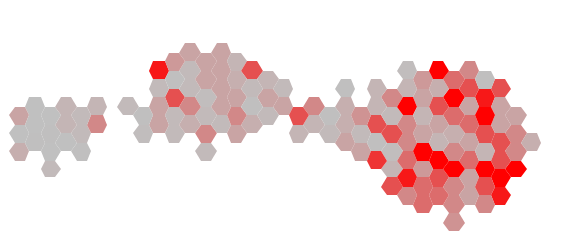 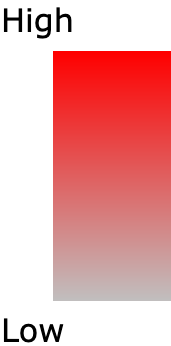 KIT gene expression
TRPS1 gene expression
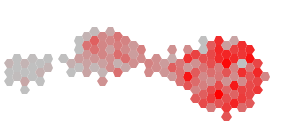 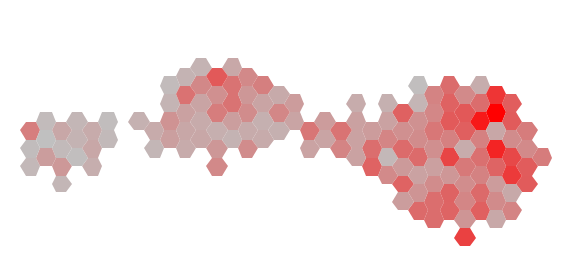 Supplement Figure 2.
TumorMaps of Batch-corrected Normal Breast Transcriptomes with Immune Attributes
Adipocyte nuclei
Stromal nuclei
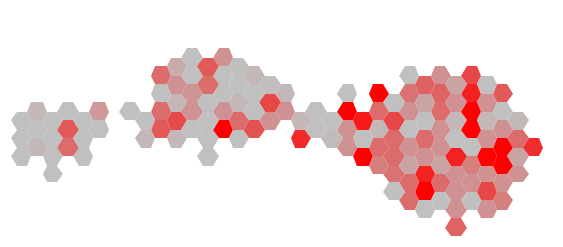 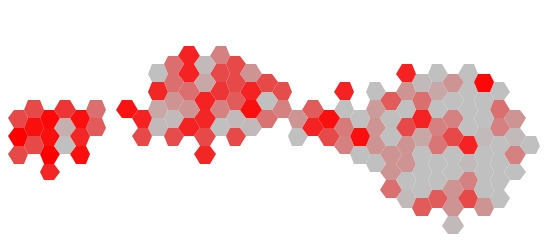 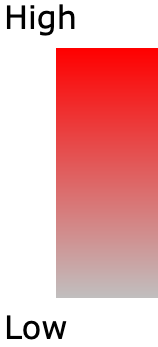 Epithelial nuclei
Macrophage module
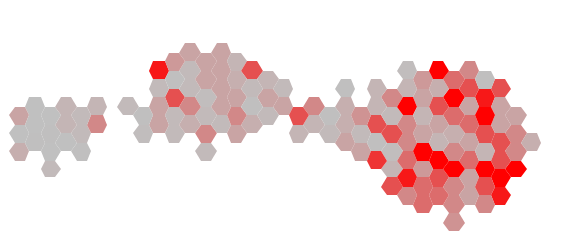 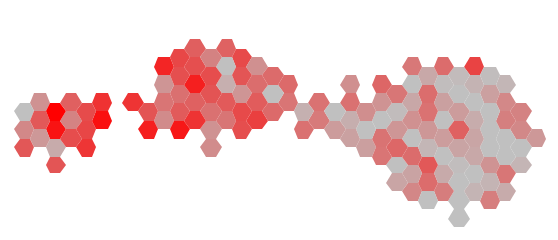 CD68 module
CD8 Tcell module
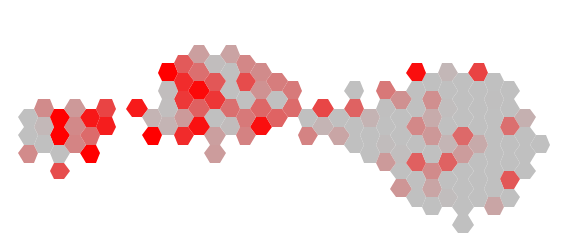 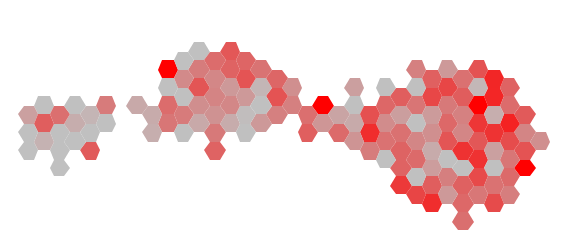 Supplement Figure 3.
Adipocyte Activated Gene Expression (P- batch samples)
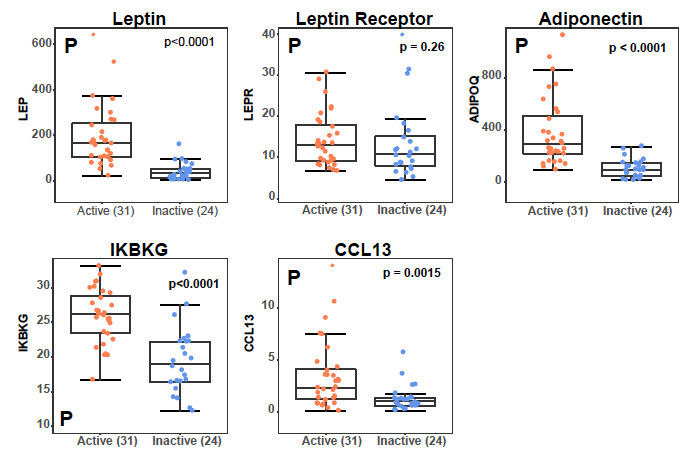